RADICAL  MATTER
a practice-led impact case study for REF 2021
RADICAL MATTERa methoda materialityan immersive thinkingenabling present and future generations to inhabit the spirit and complexity of our times
Professor Johnny Golding
Professor of Philosophy and Fine Art
Senior Tutor – Research, School of Arts and Humanities (SoAH)
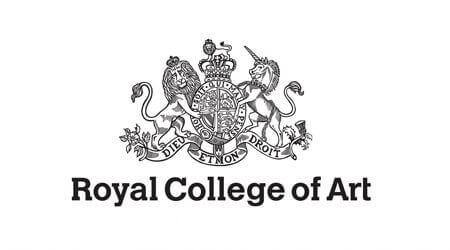 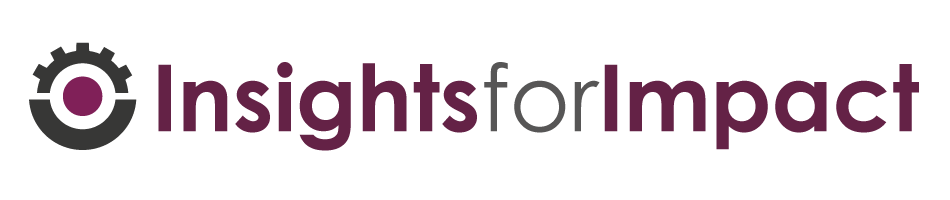 [Speaker Notes: On this slide – introduce the unfolding of the slide presentation, where Radical Matter will be explored according to the categories outlined. The first two slides following this initial cover slide situate the myriad / swirling flows and interests; the following slide ‘contextualises’ the research question. The rest follow the platform given (eg topics/ findings; outputs, beneficiaries; achieved and anticipated impacts; Accelerating and research impacts; evidencing research impact; support needed to deliver.]
RADICAL MATTER: Research Context
Moving away from instrumental reason with its silo depictions of disciplines (a kind of ‘identity politics’ of knowledge systems – as in ‘Science’, ‘Technology’, ‘Engineering’, ‘Art’, ‘Math’ – which can only be ‘thought together’ via ‘trans-’ or ‘cross-’ field links, and which tend to pose dead-end questions such as “can artists work with scientists?” [Spoiler Alert: yes]. This entrenched  pedagogical approach tends also to view theory as a ‘model’ (to be applied  to an object, to an observation, to an invention, discovery, design, ethics, politics, social agency, orientation, even gender).  This is not to say that the silos are unimportant or necessarily incorrect. 

But if we take as a given the impact of a post-Newtonian shift (and as profound, the Bohr-Einstein-Mandelbrot developments, alongside the leaps in imaging, neural networks, robotics, distributed intelligences, and new materialisms), an entirely different pedagogical approach is required, one that expresses (and indeed is led by) a post-Newtonian matrix –  re-thinking the object et al as sticky cohesion, vital entanglement, non-representational encounter.  This has always been the preserve of modern and contemporary art, which knowingly or otherwise rifts off of ‘science-knowledge’ paradigms from alchemy to quantum physics to fractal philosophy. 

I call this new paradigmatic / pedgagogical approach: Radical Matter. It is something I have been engaged with for at least two decades.
[Speaker Notes: Explain during this slide that this is  a 21st C  Enlightenment in the manner of the proposition set in motion by a German newspaper request in 1789 asking its readers to name the ‘new’ time period (with its shift in economic power, the rise of merchant capitalism, industrialization, etc).  Amongst the respondents, Immanuel Kant, who named the period: The Enlightenment (with its emphasis on the rise of the individual, the separation of Church and State, the rule of Reason as linked with the works of Euclidian geometry, the Copernican revolution, the Renaissance, and Newtonian physics. It also set out a retrieval of categories called ‘faculties’ or ‘disciplines’ and fully embraced Vico’s  Nuovo Scienza (new science/knowledge]
RADICAL MATTER: topics & findings
Topics:
How Radical Matter provides a new and impactful pedagogy, one that positions the achievements of a post-Newtonian world in a way that puts ‘making’, ‘curiosity’, ‘experiment’ and ‘risk’ as foundational to an enhanced, 21st century vision of ‘the liberal arts’. 
How Radical Matter offers wider uses for the society outside of academia – this includes re-dressing archival retrieval systems, away from Dewy decimal and other library information retrieval systems. It also has impact on establishing a different kind of search engine, where the algorithm(s) generated require a proliferation of data information rather than a minimizing of data. In this sense it holds out the capacity to redress the usual strategies of search engines such as Google, Bing, etc which operate off of older paradigmatic systems, rather than via complexity feedback loops.

Findings:
Method: further development of ‘groundless ground’ research methods including but not limited to feminist-queer theory (Stengers, Haraway), complexity (Prigogine), uncertainty (Heisenberg), fractal geometry (Mandelbrot) and undecidability (Godel)
Data Loam: a new data information search engine (in process with Vienna School of Applied Arts).
[Speaker Notes: From Kant to Kierkegaard]
RADICAL MATTER: research outputs & grants
Single Authored Book: J. Golding, Radical Matter (2021 – hopefully in time for the REF!). Peer Reviewed. ISBN/D.O.I tbc
AHRC Leadership Fellow: Radical Matter: Art, Philosophy & the Wild Sciences [after Einstein] (to be submitted 2018) £247K.
Co-Authored Book: J. Golding, M. Reinhart, M. Paganelli, V. Widrich (Author-Eds). Data Loam: Sometimes Hard, Usually Soft. De Gruyter Press: 2020  - forthcoming. Peer Reviewed. ISBN/D.O.I tbc
Peek Grant – co-I. €300K (Austria).  Data Loam. 1 Mar 2017 – 28 Feb 2019.  [Many activities, exhibitions, seminars emerged from this which I can list]
Chapter in Book. Peer Reviewed. “Friendship,”  in L. Turner, U. Sellbach, R. Broglio, The Edinburgh Companion to Animal Studies, EUP: 2018, pp. 262-278. Peer reviewed. ISBN 978-1474418416.
Journal Article. Peer Reviewed. “In the Shadow of Akimbo Corporatism: Arched Athleticism and the ‘Becoming-Human’ of a People,”  Journal of Deleuze Studies, Volume 10 Issue 2, 263-279, ISSN 1750-2241 DOI: http://dx.doi.org/10.3366/dls.2016.0224). 
Chapter in Book. Peer Reviewed. “Drone Consciousness in the Zero Zones of Time,” in D. Rubinstein, Fragmentation of the Image, Routledge, 2019.
[Speaker Notes: From Kant to Kierkegaard]
RADICAL MATTER: research outputs & grants
Invited Artist-Scholar. “Radical Empathy, Story-telling and the strange materiality of sense.” Spike Island, Bristol. 15 March 2018. The fourth of four events organized exploring the relationships between art, aesthetics and contemporary materialism. http://www.spikeisland.org.uk/events/talks/discussion-art-and-its-materials-march-2018/ 
Invited Panelist. “What is Practice-Led Research. Panel organizer: Alan Bolden, LEAF – MIT at CAA in Los Angeles, 22 Feb- 26 Feb 2018 . http://www.collegeart.org/programs/conference/ 
Invited Speaker. “From Drone-Truth to Radical Empathy:  Consciousness in the Zero Zones of Time.” At Sliced-up ghettos of thought’? Science, art and society -- 20 years from now. A lecture series sponsored by the LAHP. 31 Jan 2018. Accepted for publication (see above).
Keynote. “1948 Technosphere,” House of World Culture, Berlin. 30 Nov – 2 Dec 2017. http://www.hkw.de/en/programm/projekte/2017/1948/1948_start.php 
Keynote. “Tuning Speculation.” Organised by David Cecchetto, Marc Couroux, Ted Heibert, Eldritch Priest, and Rebekah Sheldon / The Occulture. Array Space Gallery and York University. Toronto. 17-19 November 2017. http://www.theocculture.net/tspecv/ 
Invited Speaker. "Diffraction, Entanglement and the Sensuous Unnatural Act called Art" as part of the Liberal Arts and Natural Sciences Distinguished Lecture Series, University of Birmingham, 20 Oct 2017. https://www.birmingham.ac.uk/schools/liberal-arts-and-sciences/events/2017/golding-johnny.aspx 
Invited Speaker/Art-Philosophy Workshops. “Radical Matter: Two Thirds Wild Imagination, Three Fifths Logic of Sense and Ninteen Twentieths The Courage of Erotic Praxis.”  12-13 October 2017. MFA Programme, The Glasgow School of Art.
Invited Artist.  “Friendship.”  Philosophy-poetics installation at the Swiss Artists Research Pavillion, Venice Biennale. Aug 10-15, 2017.
 http://www.sarn.ch/activities-2/2017/to-say-i-prefer-not-to-and-continue-working/ 
Invited Artist-Philosopher: Lessons in Physics,  mac Gallery, Birmingham, 18 November 2016  https://macbirmingham.co.uk/event/lessons-in-physics-conference 
Residency/Keynote:  Radical Matter in Art, Philosophy and The Wild Sciences – a one week international residency on Prof Golding’s research, culminating as Keynote for Uncertainty, Programa de Artes Plásticas Universidad El Bosque y Universidad los Andes, Bogotá, Colombia.  17-24 October 2016.
Keynote.  “Sensuous Entanglement: Fine Art After Metaphysics,” at Matter Matters – A Land2Land Event Regarding the work of Karen Barad. School of Design, Faculty of Performance, Visual Arts and Communications, Leeds University, 12-13 Nov 2015. 
Invited Speaker. “Ana-materialism: Radical Alchemy and the Transubstiation of the Senses.” Given at Psycho-Materialism: A Symposium at  Devil’s Moor, with performance installation, Bremen/ Worpswede, 17-19 October 2014.

*There are many other smaller and larger works, exhibitions, talks which could be added to show two decades of scholarship/research.
]
[Speaker Notes: From Kant to Kierkegaard]
RADICAL MATTER: beneficiaries
Like the theoretical / practical advances of the Enlightenment which brought us the liberal arts informed by a post-Newtonian zeta-physics rather than the dialectical metaphysics of an Aristotle, Kant or Hegel
A post-Newtonian physics  re-thinks the object as cohesion and encounter 
A metaphysics stages the object as reflexive, speculative and ‘oriented’
[Speaker Notes: From Kant to Kierkegaard]
RADICAL MATTER: achieved/anticipated impacts
Like the theoretical / practical advances of the Enlightenment which brought us the liberal arts informed by a post-Newtonian zeta-physics rather than the dialectical metaphysics of an Aristotle, Kant or Hegel
A post-Newtonian physics  re-thinks the object as cohesion and encounter 
A metaphysics stages the object as reflexive, speculative and ‘oriented’
[Speaker Notes: From Kant to Kierkegaard]
RADICAL MATTER: evidencing research impact
Like the theoretical / practical advances of the Enlightenment which brought us the liberal arts informed by a post-Newtonian zeta-physics rather than the dialectical metaphysics of an Aristotle, Kant or Hegel
A post-Newtonian physics  re-thinks the object as cohesion and encounter 
A metaphysics stages the object as reflexive, speculative and ‘oriented’
[Speaker Notes: From Kant to Kierkegaard]
RADICAL MATTER: support required
Like the theoretical / practical advances of the Enlightenment which brought us the liberal arts informed by a post-Newtonian zeta-physics rather than the dialectical metaphysics of an Aristotle, Kant or Hegel
A post-Newtonian physics  re-thinks the object as cohesion and encounter 
A metaphysics stages the object as reflexive, speculative and ‘oriented’
[Speaker Notes: From Kant to Kierkegaard]
Radical Matter: Art, Philosophy, Wild Science (the Courage of Sense)[a post-Netownian untimely meditation]
Like the theoretical / practical advances of the Enlightenment which brought us the liberal arts informed by a post-Newtonian zeta-physics rather than the dialectical metaphysics of an Aristotle, Kant or Hegel
A post-Newtonian physics  re-thinks the object as cohesion and encounter 
A metaphysics stages the object as reflexive, speculative and ‘oriented’
[Speaker Notes: From Kant to Kierkegaard]
Radical Matter: Art, Philosophy, Wild Science (the Courage of Sense)[a post-Netownian untimely meditation]
Like the theoretical / practical advances of the Enlightenment which brought us the liberal arts informed by a post-Newtonian zeta-physics rather than the dialectical metaphysics of an Aristotle, Kant or Hegel
A post-Newtonian physics  re-thinks the object as cohesion and encounter 
A metaphysics stages the object as reflexive, speculative and ‘oriented’
[Speaker Notes: From Kant to Kierkegaard]
Radical Matter: Art, Philosophy, Wild Science (the Courage of Sense)[a post-Netownian untimely meditation]
Like the theoretical / practical advances of the Enlightenment which brought us the liberal arts informed by a post-Newtonian zeta-physics rather than the dialectical metaphysics of an Aristotle, Kant or Hegel
A post-Newtonian physics  re-thinks the object as cohesion and encounter 
A metaphysics stages the object as reflexive, speculative and ‘oriented’
[Speaker Notes: From Kant to Kierkegaard]